MU-ECODATA
งานพัฒนาเพื่อความยั่งยืน
25 มีนาคม 2563
การเข้าสู่ระบบ MU-ECODATA
ทำงานที่มหาวิทยาลัย
เข้าระบบ Intranet
Work from home
เข้าระบบ Intranet 
ผ่าน VPN
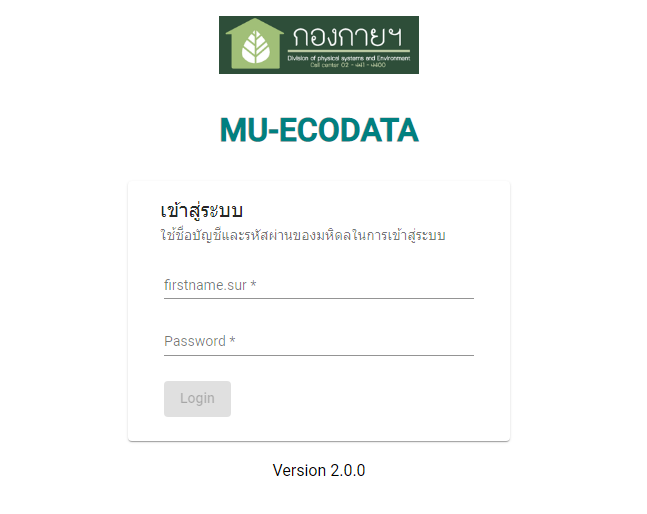 https://ecodata.mahidol.ac.th/login
ตาม internet account ของ ม.
การติดตั้งโปรแกรม VPN Software
(Pulse secure)
การเลือกคู่มือและ software ให้เหมาะสมกับคอมพิวเตอร์
คลิ๊กขวาที่ไอคอน computer  propeties
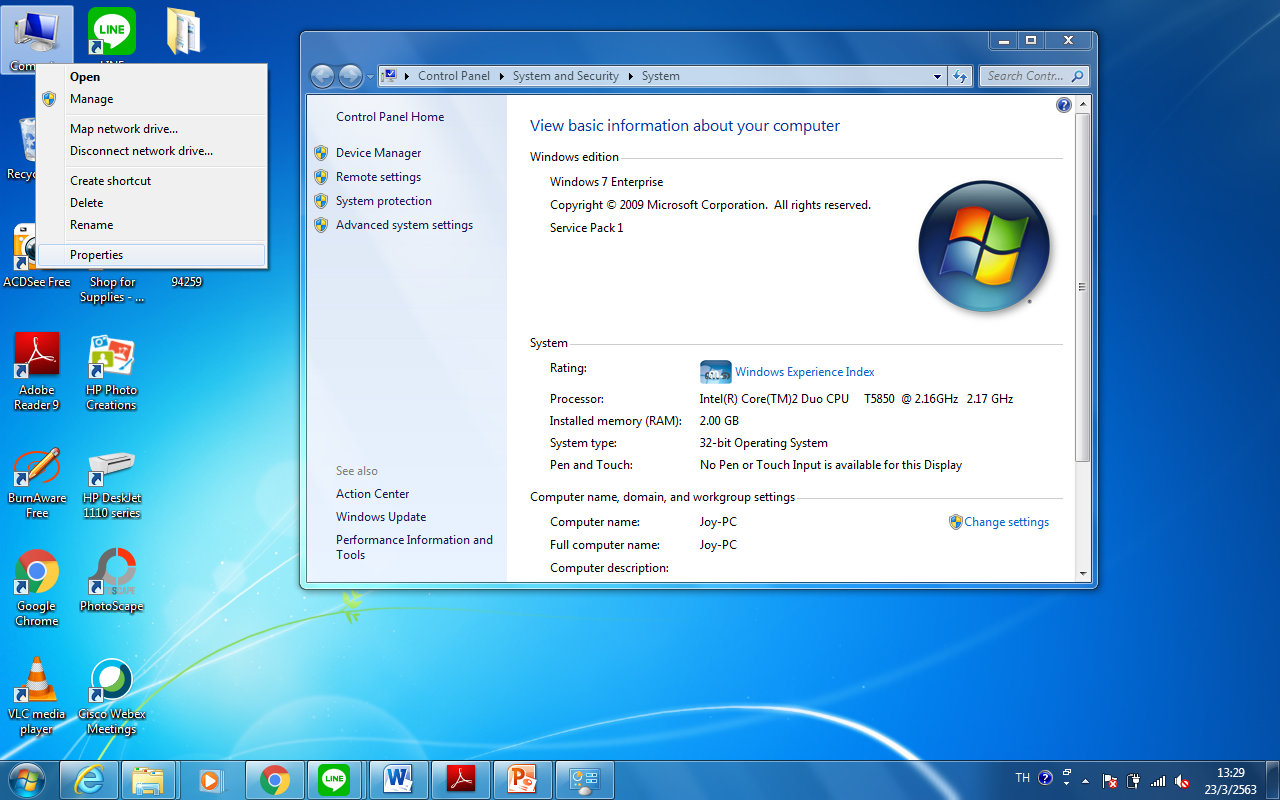 เพื่อเลือกดาวน์โหลดคู่มือ
เพื่อเลือก VPN software
การดาวน์โหลดคู่มือการเชื่อมต่อ VPN
https://muit.mahidol.ac.th/online.htm
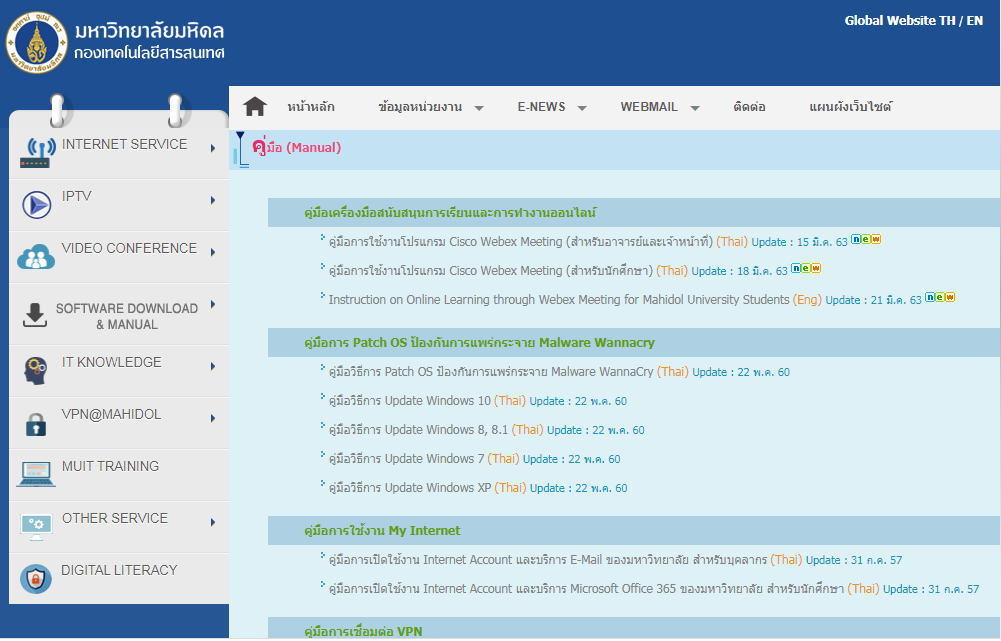 ดาวน์โหลดคู่มือ
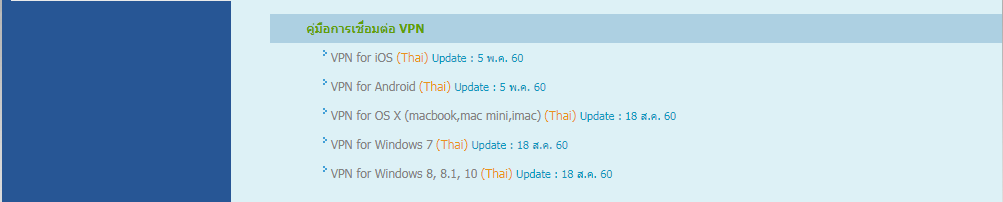 คู่มือการเชื่อมต่อ VPN
VPN for windows 7 https://muit.mahidol.ac.th/pdf/vpn/20170818-VPN_Pulse%20Secure(Windows7).pdf

VPN for windows 8, 8.1, 10
https://muit.mahidol.ac.th/pdf/vpn/20170818-VPN_PulseSecure(Windows8-8.1-10).pdf

VPN for windows OS X
https://muit.mahidol.ac.th/pdf/vpn/20170818-VPN_Pulse%20Secure(MacOSX).pdf
ดาวน์โหลดโปรแกรม VPN
https://muit.mahidol.ac.th/download_vpn_software.htm
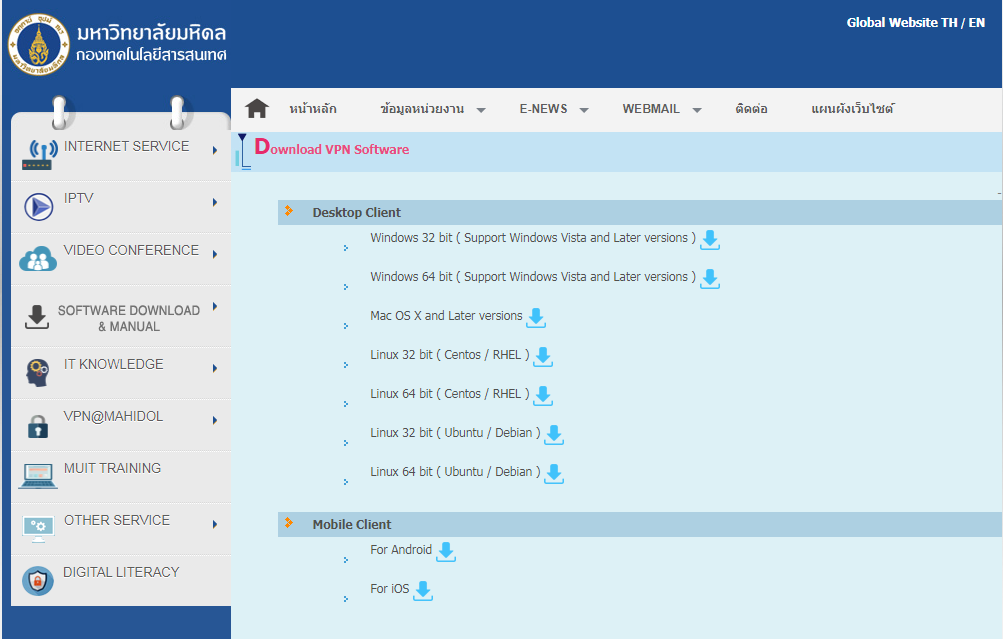 เลือกดาวน์โหลดเพื่อติดตั้งตามความเหมาะสมของเครื่อง
การลงโปรแกรม
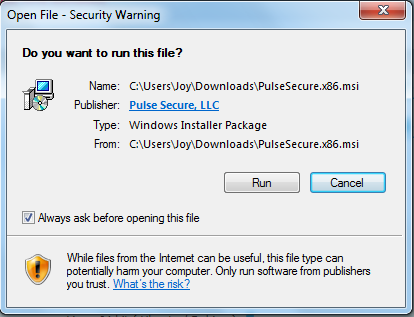 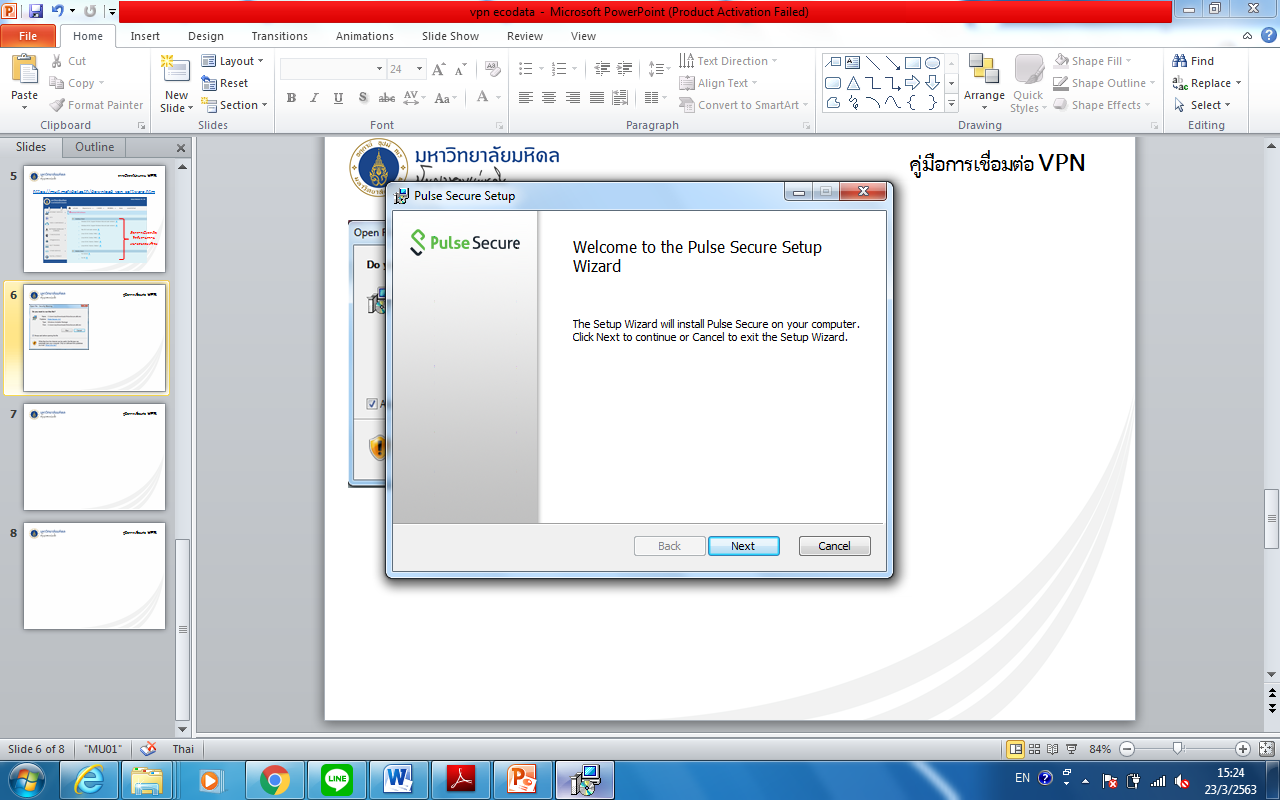 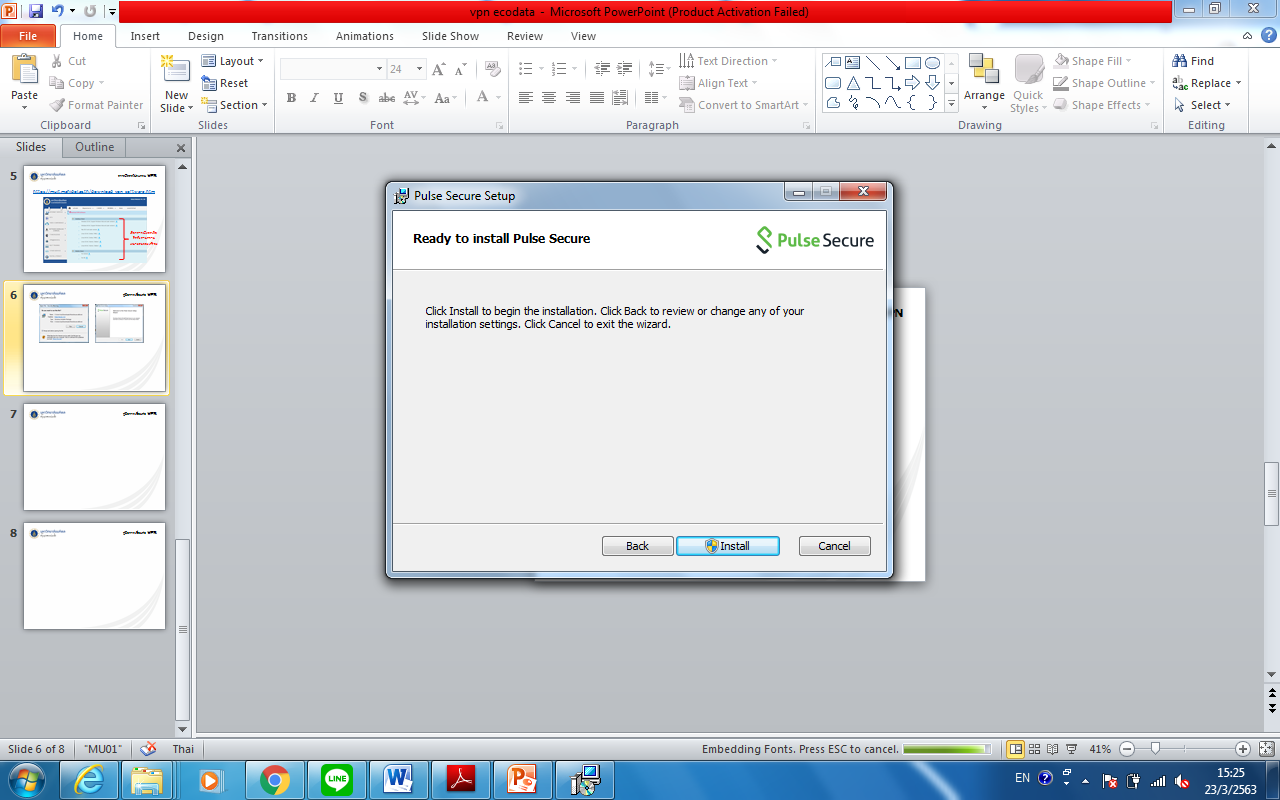 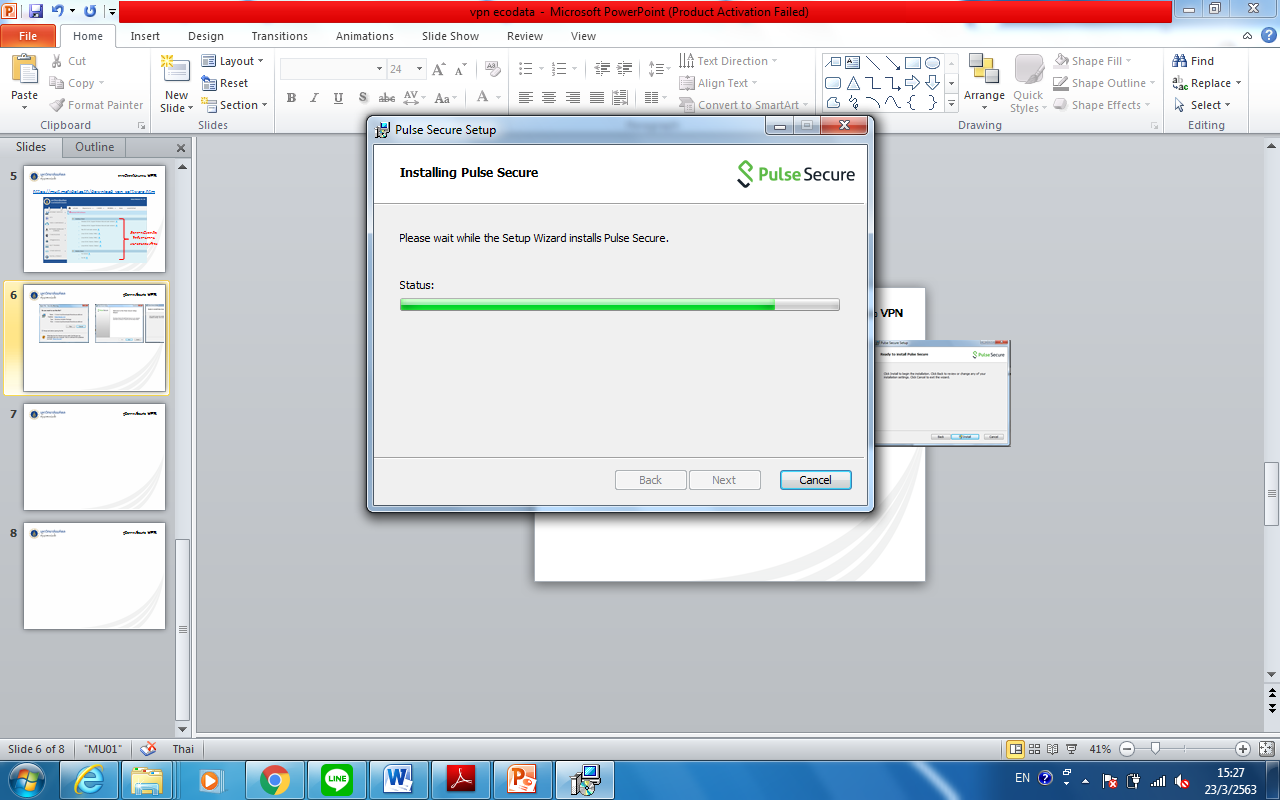 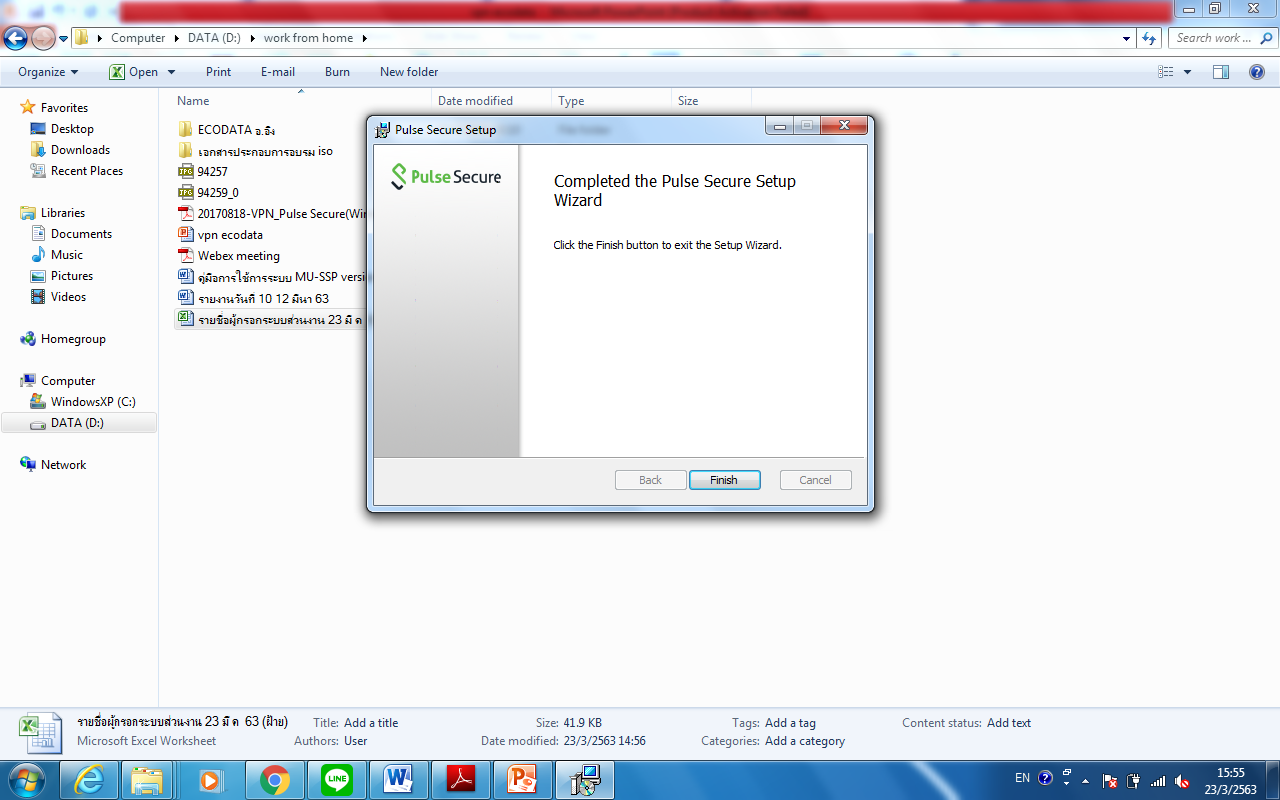 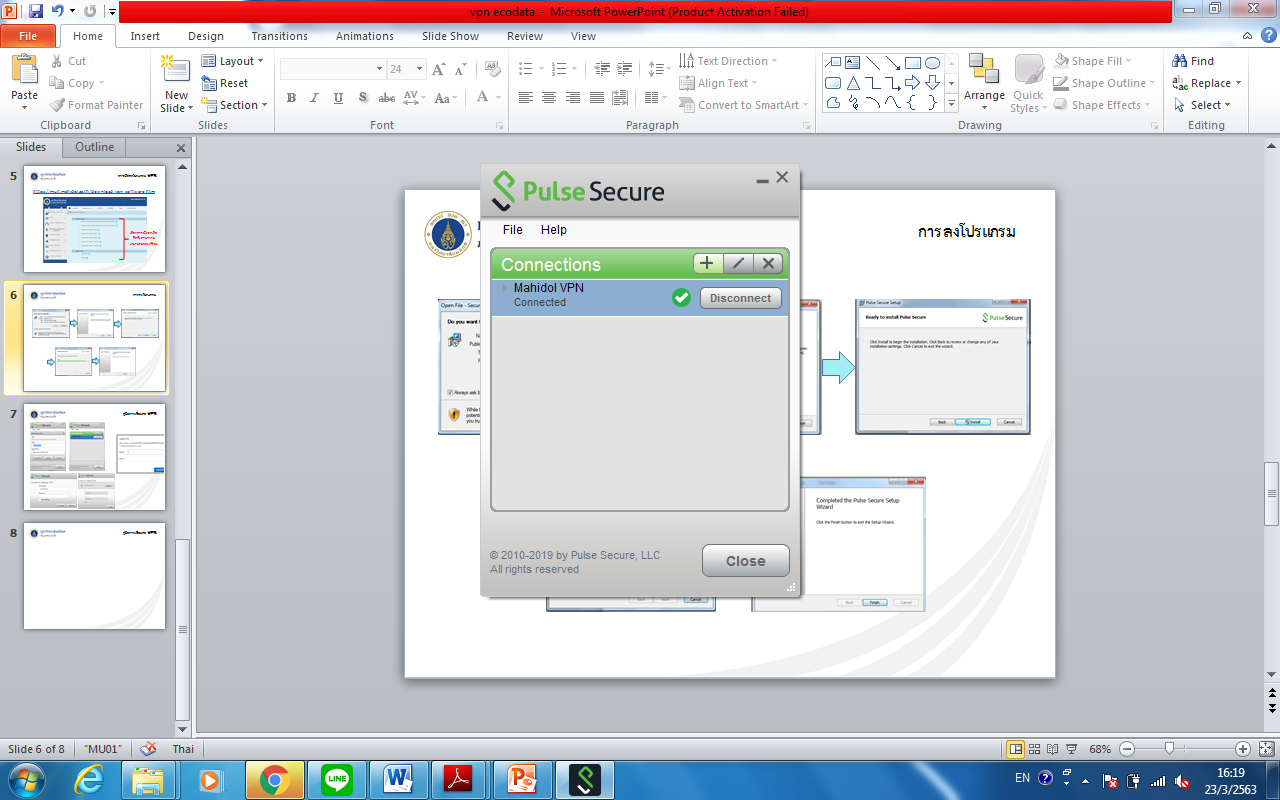 การเปิดโปรแกรม Pulse secure
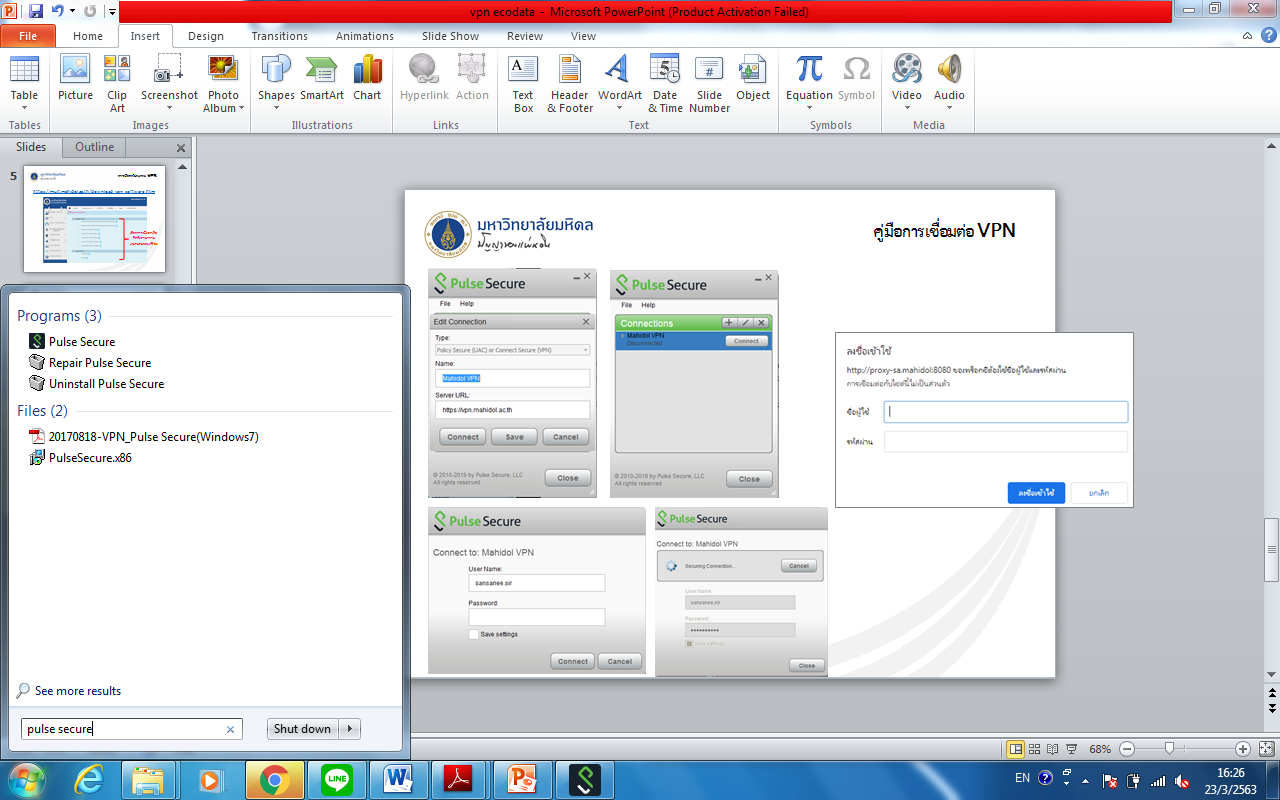 3.
กด start
พิมพ์ Pulse secure ในช่องค้นหา
กดเลือก โปรแกรม Pulse secure
2.
1.
การเชื่อมต่อ VPN ผ่านโปรแกรม Pulse secure
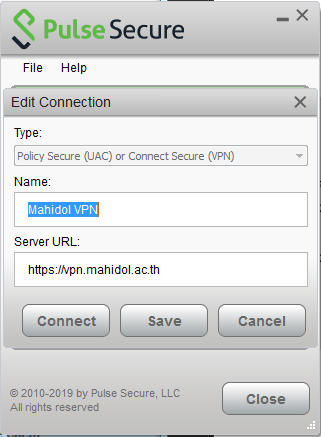 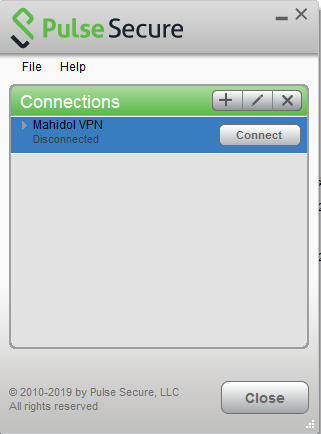 ตั้งชื่อ สำหรับเลือก connect
พิมพ์
https://vpn.mahidol.ac.th
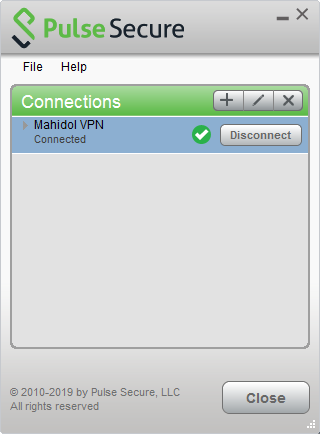 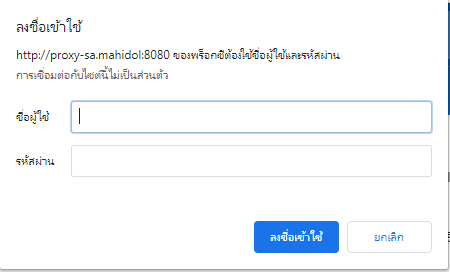 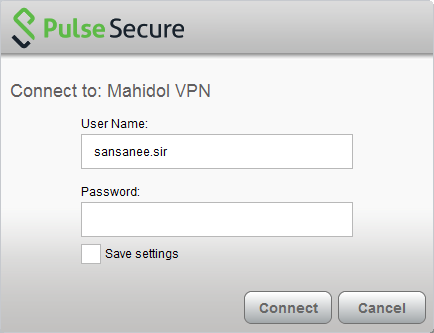 ตาม internet account ของ ม.
ตาม internet account ของ ม.
กด disconect
เมื่อเลิกใช้งาน
การเข้าระบบ
MU-ECODATA
การเข้าสู่ระบบ MU-ECODATA
เข้าผ่าน Intranet
https://ecodata.mahidol.ac.th/login
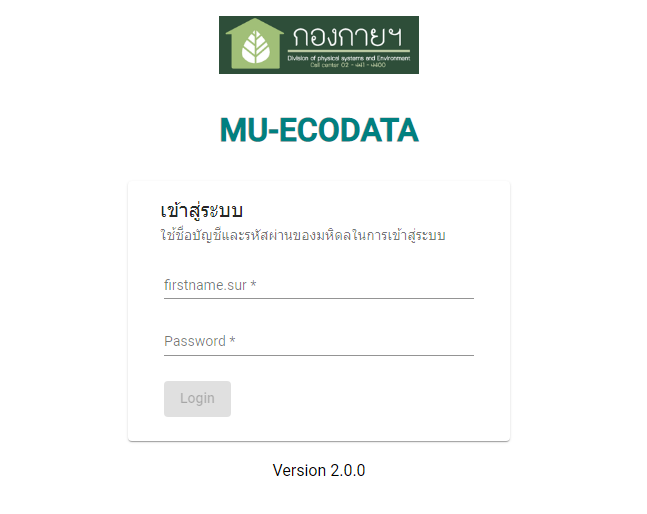 การมีสิทธิ์เป็นผู้กรอกข้อมูลในระบบ
สามารถเพิ่มสิทธิ์โดยผู้แทนส่วนงาน
ที่เข้าร่วมอบรมเชิงปฏิบัติการ “โปรแกรมฐานข้อมูลอัจฉริยะ 
Smart Sustainability program 
(MU-ECODATA)” 
ตามหนังสือเลขที่ 
อว 78.0125/ว00309 
ลงวันที่ 17 กุมภาพันธ์ 2563
(กรณีไม่สามารถเพิ่มสิทธิ์ได้
โปรดติดต่องานพัฒนาเพื่อความยั่งยืน 
02-4414400 ต่อ 1123
หรือ sustainmu@gmail.com)
ตาม internet account ของ ม.
การเข้าสู่ระบบ MU-ECODATA
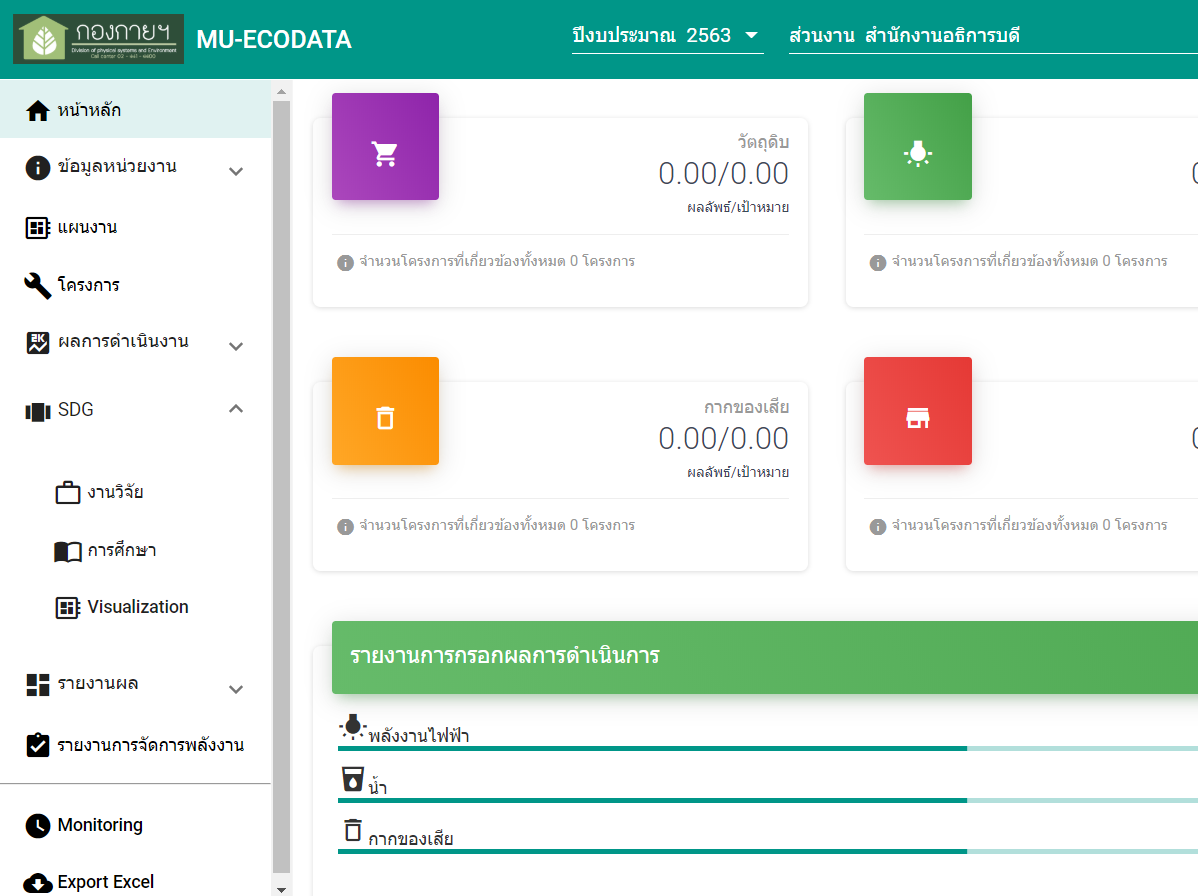 เลือกหัวข้อ SDG 
เพื่อนำเข้าข้อมูล
งานวิจัย
การศึกษา
การเพิ่มข้อมูลความสอดคล้องของงานวิจัยตาม SDGs
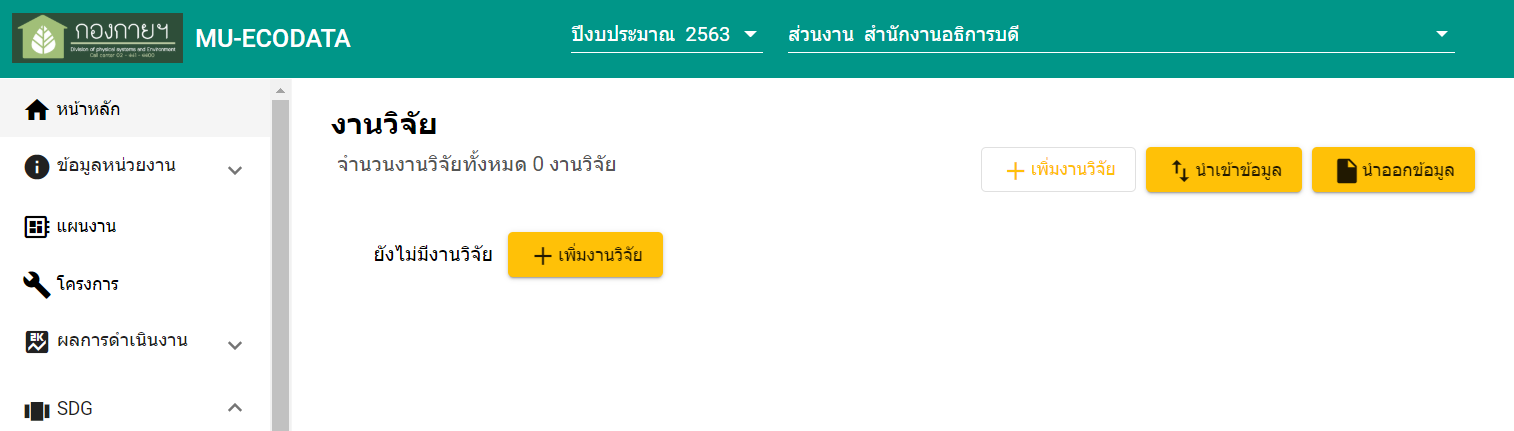 แบบที่ 1
แบบที่ 2
การเพิ่มข้อมูล
แบบที่ 1 อัพโหลดข้อมูลไฟล์ excel (เหมาะกับข้อมูลจำนวนมากที่กรอกในฟอร์ม excel ไว้แล้ว)
แบบที่ 2 พิมพ์เพิ่มรายละเอียดงานวิจัย
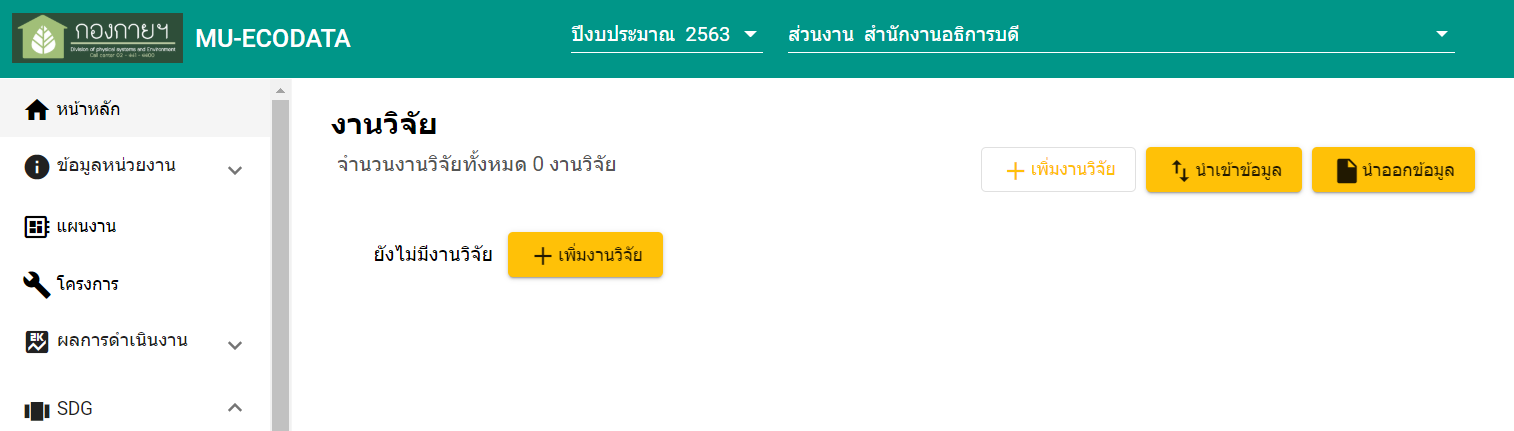 การเพิ่มงานวิจัยในหัวข้อ SDG แบบที่ 1
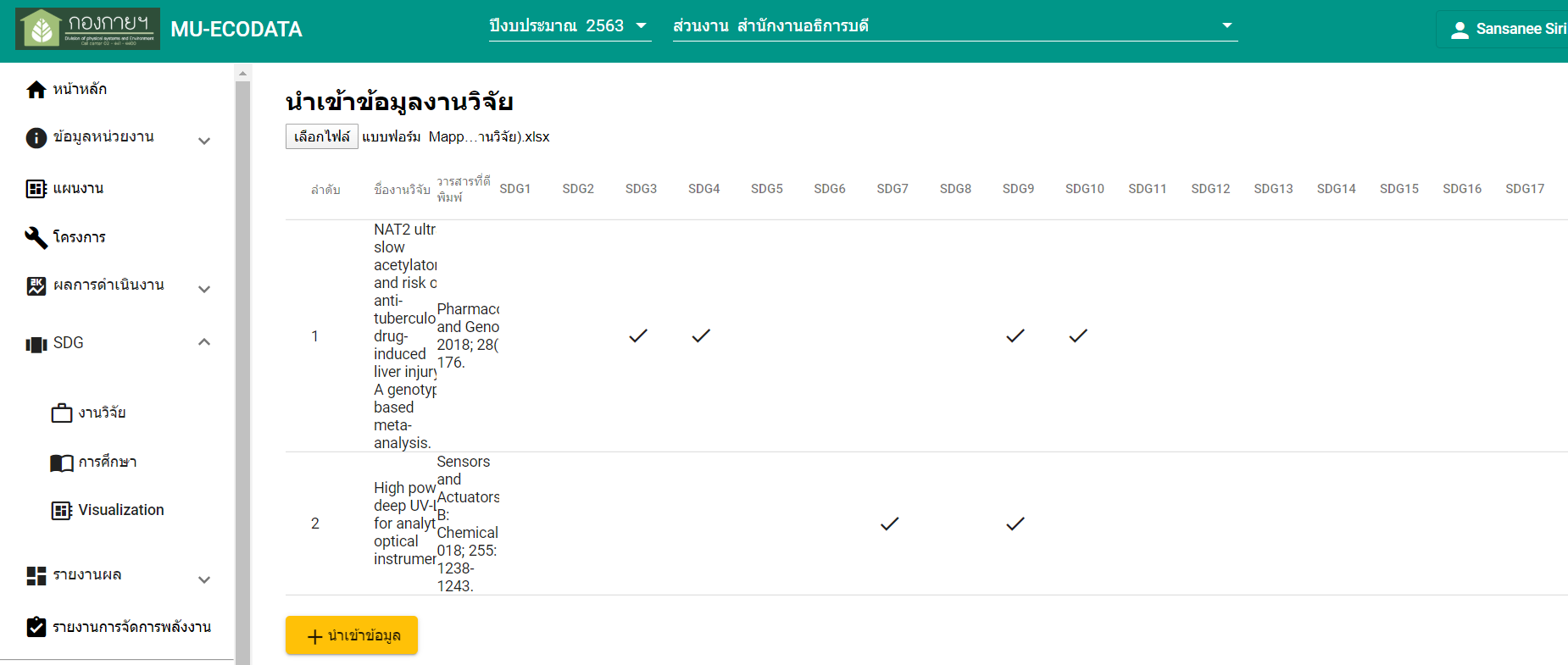 1. กดเลือกไฟล์แบบฟอร์ม (ลักษณะตามรูปไฟล์ excel ด้านล่าง)
2. กดปุ่ม “นำเข้าข้อมูล” เพื่อให้บันทึกเข้าระบบ
รูปแบบ
ไฟล์แบบฟอร์มสำหรับ 
“นำเข้าข้อมูล”
(*ไม่ควรลบ หรือเพิ่มเซลล์ ช่วงแถว 1-14*)
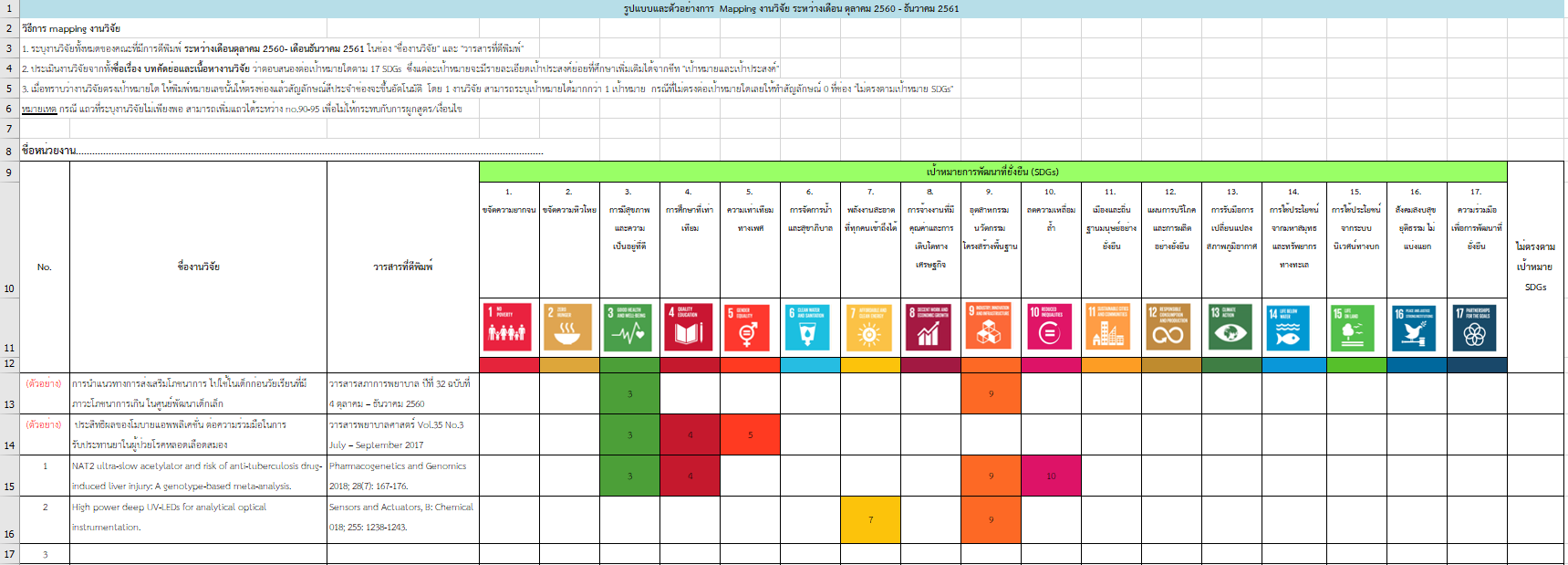 เริ่มใส่ข้อมูลของหน่วยงานที่แถวที่ 15
การเพิ่มงานวิจัยในหัวข้อ SDG แบบที่ 1
เมื่อกดปุ่ม “นำเข้าข้อมูล” เรียบร้อยแล้ว
จะแสดงดังในภาพ
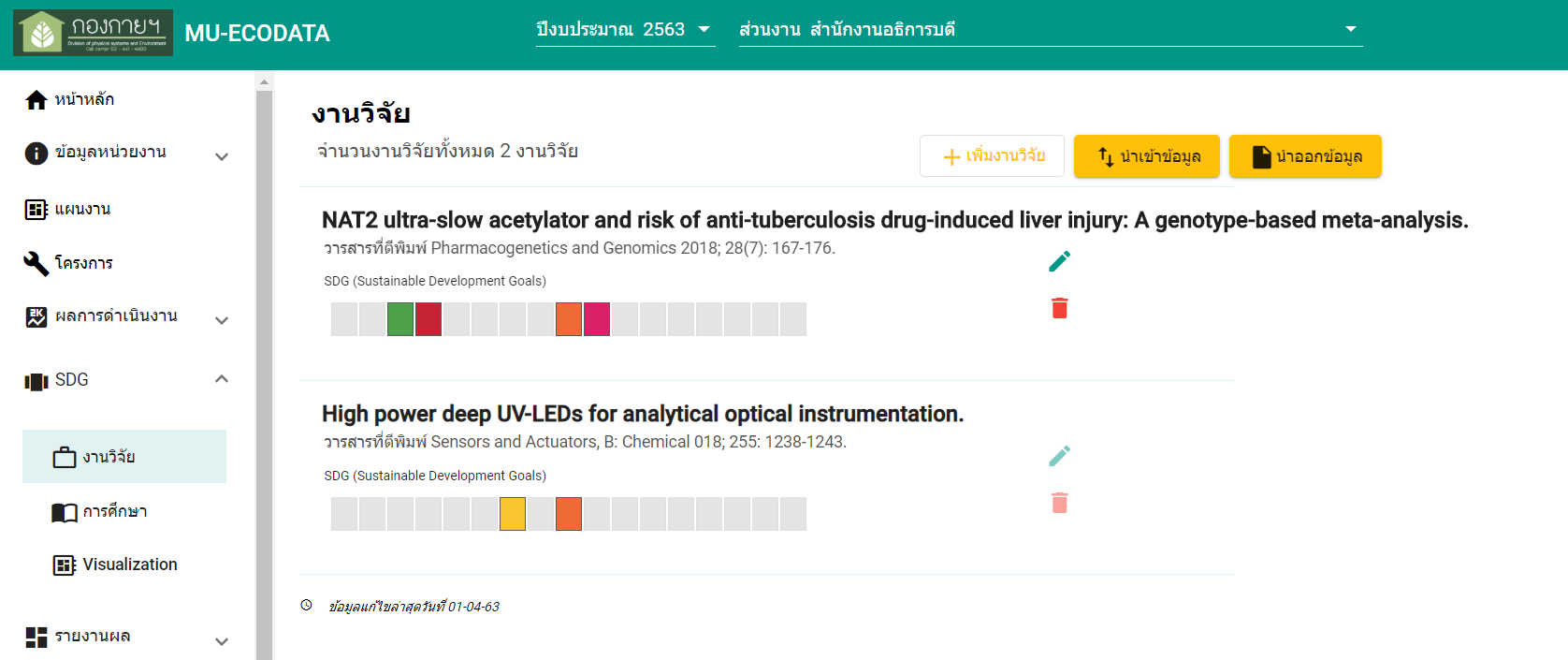 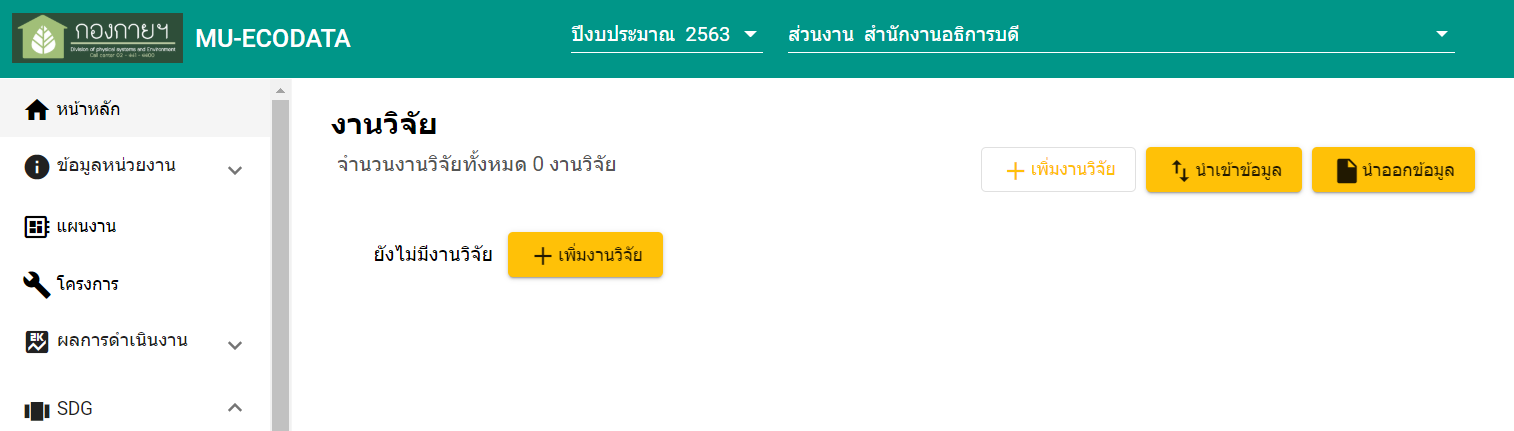 การเพิ่มงานวิจัยในหัวข้อ SDG แบบที่ 2
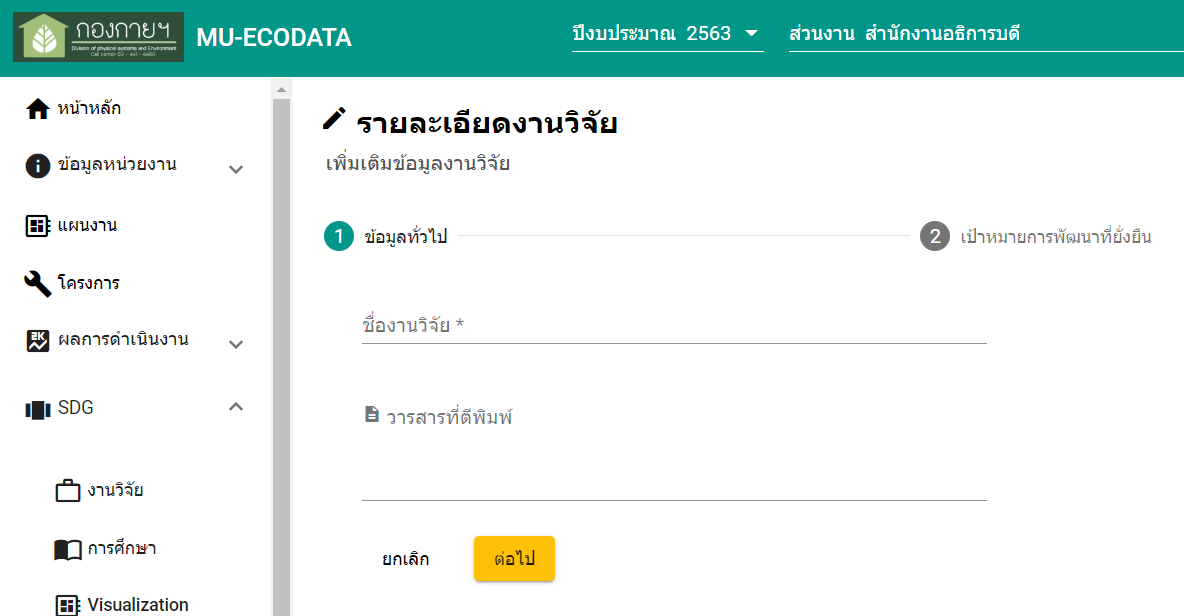 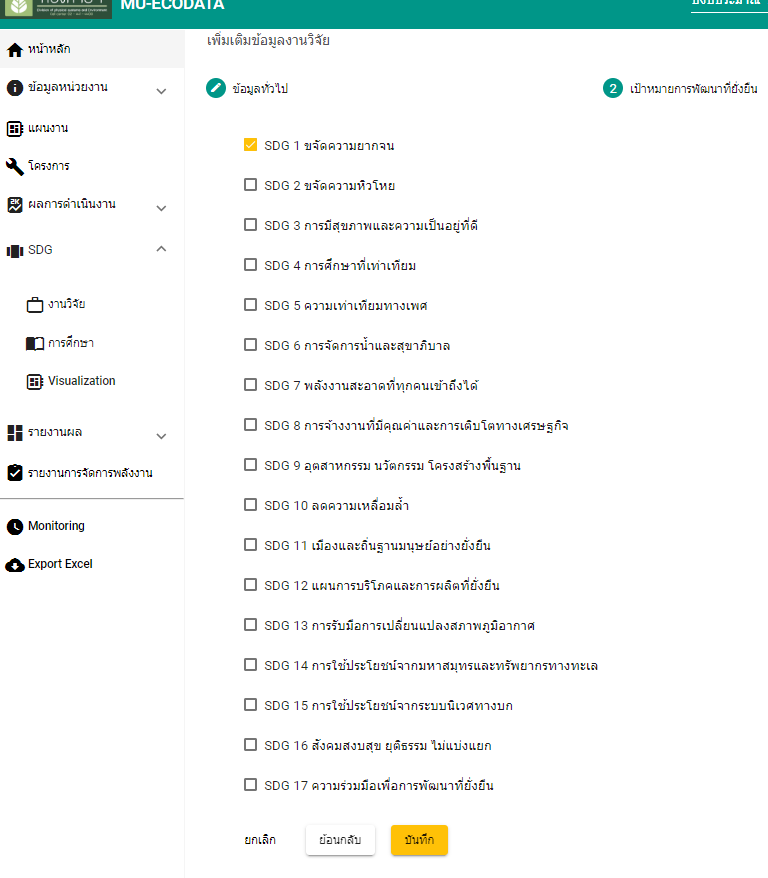 ใส่รายละเอียด
ชื่องานวิจัย
วารสารที่ตีพิมพ์
ระบุรายละเอียดงานวิจัย (ชื่องานวิจัย และวารสารที่ตีพิมพ์) แล้วกด “ต่อไป”
ระบุเป้าหมายการพัฒนาที่ยั่งยืน แล้วกด “บันทึก”
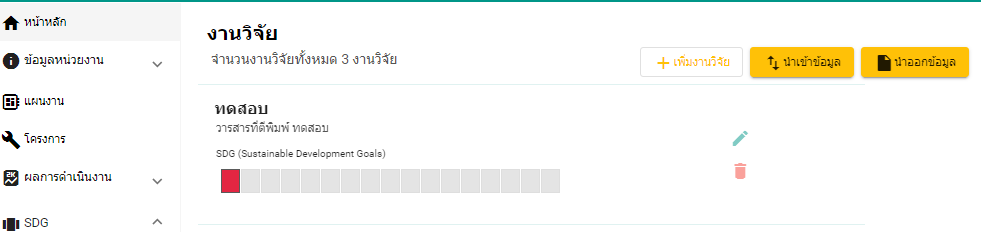 การเพิ่มการศึกษาในหัวข้อ SDG แบบที่ 1
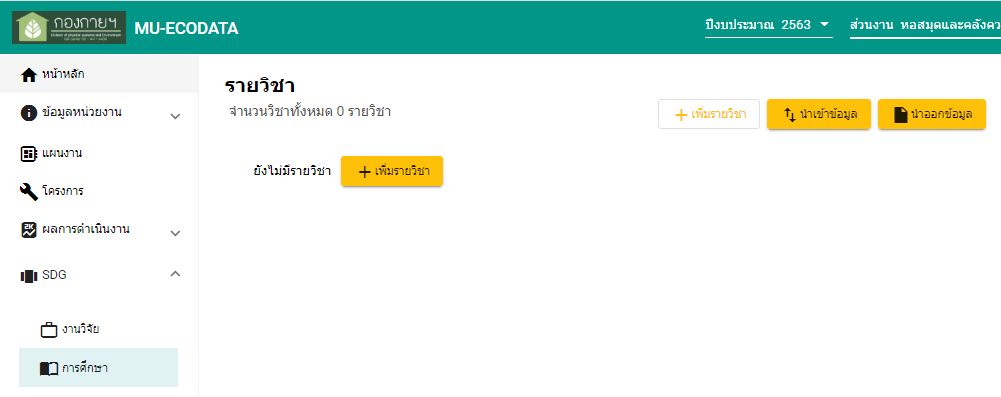 แบบที่ 1
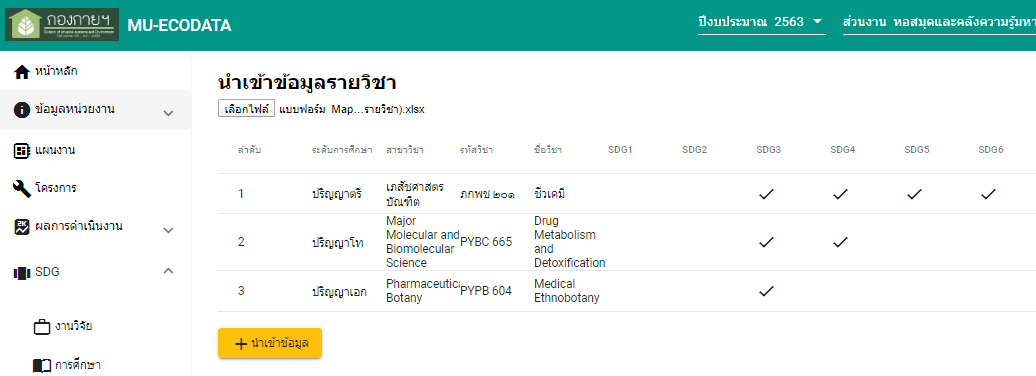 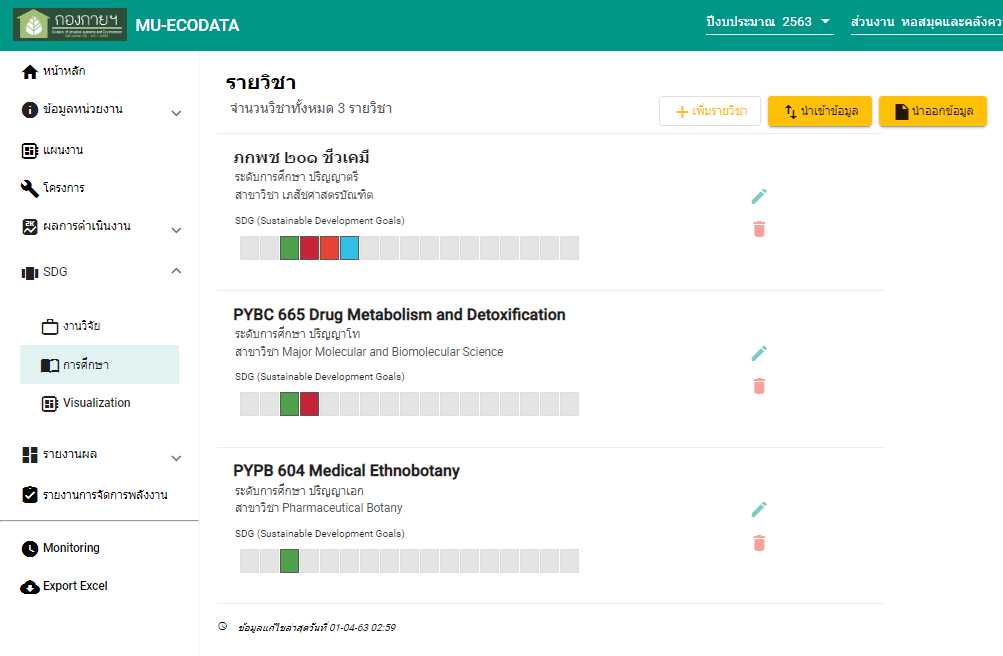 กด “+นำเข้าข้อมูล”
การเพิ่มการศึกษาในหัวข้อ SDG แบบที่ 2
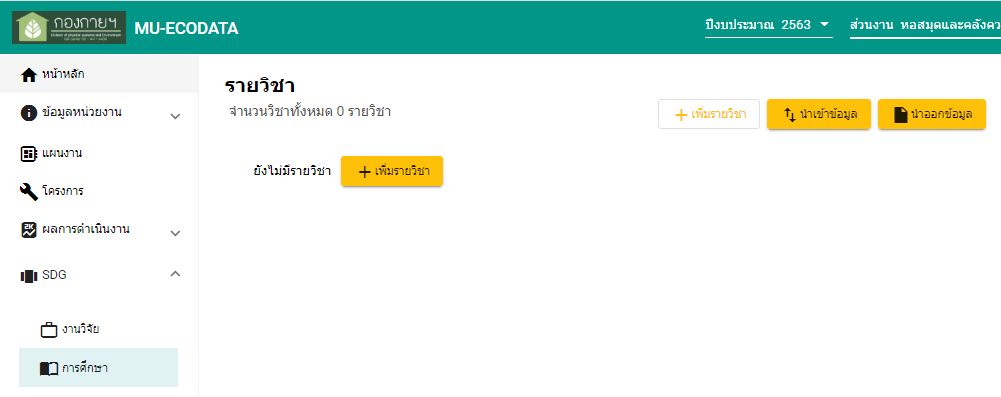 แบบที่ 2
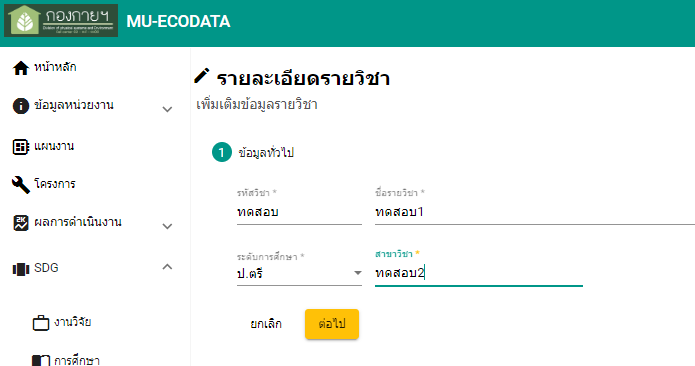 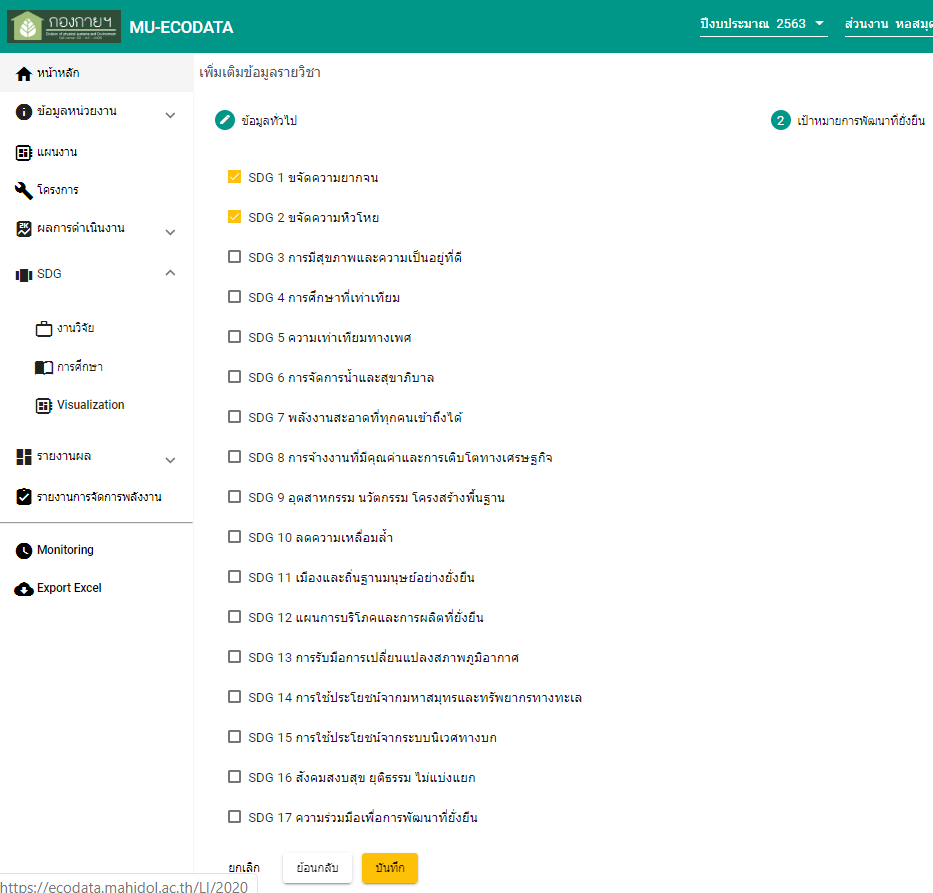 เลือกเป้าหมาย
แล้วกด “บันทึก”
ใส่รายละเอียด
แล้วกด “ต่อไป”
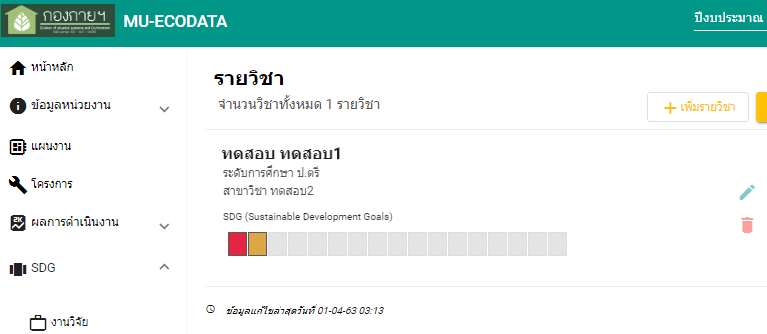 Thank you